Workshop: Polen für AnfängerReferent: Daniel Fink
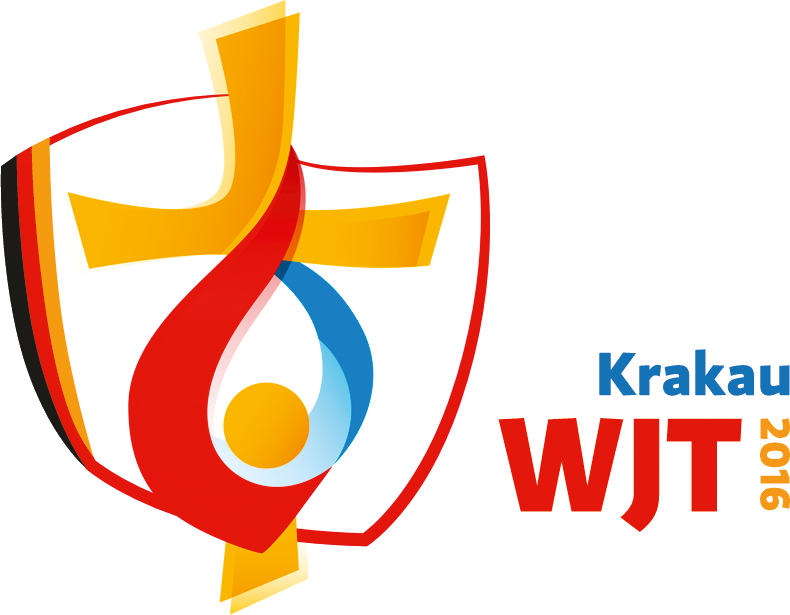 Ablauf
Vorstellungsrunde
Quiz zu Polen
Kurzfilme zu Polen & WJT & Krakau
Kleiner Polnisch Kurs
Polen im Herzen Europas
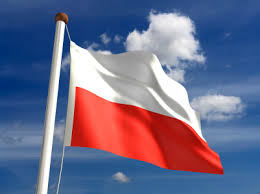 2. Quiz zu Polen
Was weißt du eigentlich zu Polen?
Nach der Volkszählung von 2011 sind wie viel % der in Polen lebenden Menschen polnische Staatsbürger?

99,7%
90,5%
80,3%
Wer bildet die größte nationale Minderheit in Polen?

die Deutschen
die Ukrainer
die Russen
Bei ca. 38 Mio. Einwohnern Polens wird die Zahl der Auslandspolen weltweit auf wie viel geschätzt?
10 Mio.
40 Mio.
20 Mio.
Wie viel % der polnischen Bevölkerung sind römisch-katholisch?
87%
97%
60%
Wann wurde der polnische Staat gegründet?

im 15. Jh.
im 18. Jh.
im 10. Jh.
3. Kurzfilme zu Polen & WJT & Krakau(auf Schwarzbild einmal klicken zum Abspielen)Video: Steffen Möller
Video: Was denken Deutsche über Polen
Video: Der WJT ist mehr als das Event
Video: WJT Werbevideo
Video: WJT Hymne auf Polnisch (offizielles Video)
Polnisch Crashkurs
Dzień dobry!  Guten Tag!


Dobry wieczór! Guten Abend!

Cześć! Hallo/Tschüss!
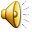 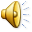 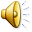 Smacznego! Guten Appetit!


Dziękuję! Danke

Proszę! (Wie) bitte!
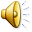 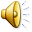 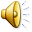 (Ja) jestem …! Ich bin …!

(Ja) jestem z Niemiec! Ich bin aus Deutschland!

Kolonia Köln

(Ja) jestem z Kolonii! Ich bin aus Köln!
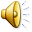 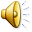 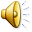 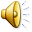 Światowe Dni Młodzieży (SDM)Weltjugendtag (WJT)
Błogosławieni miłosierni,
albowiem oni miłosierdzia dostąpią!

Selig die Barmherzigen, 
Denn sie werden Erbarmen finden!
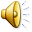 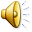 Video: WJT Hymne mit dt. und pl. Untertiteln
Danke und bis Krakau !